Querying with Transact-SQL
Graeme Malcolm | Senior Content Developer, Microsoft
Geoff Allix | Principal Technologist, Content Master
Meet Your Instructors
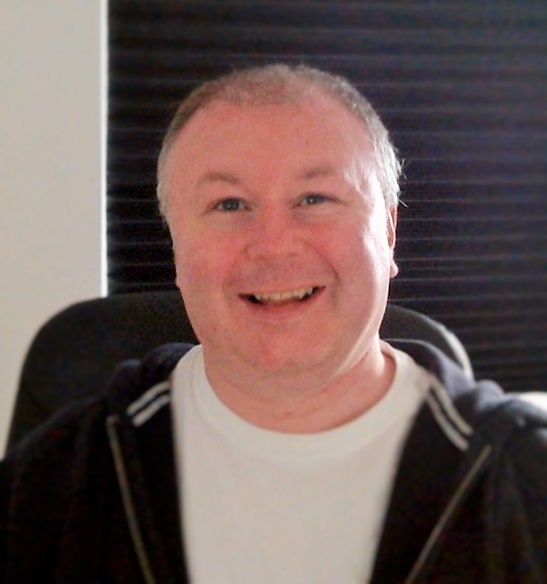 Graeme Malcolm | ‏@graeme_malcolm
Senior content developer at Microsoft
Consultant, trainer, and author since SQL Server 4.2
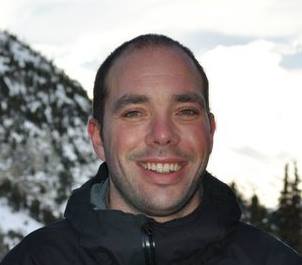 Geoff Allix | @GeoffAllix
Principal Technologist at Content Master
SQL Server specialist consultant, author, and trainer
Course Topics
Setting Expectations
Target Audience
Aspiring database professionals
Application developers
Anyone preparing for SQL Server certification exams
Course Materials
Online video presentations
Downloadable labs
Suggested Approach
Complete each module and lab in turn
Engage with fellow students at Born To Learn
Course Lab Environment
Labs are based on the AdventureWorksLT sample database in Azure SQL Database
Setup instructions are in the Getting Started guide
There is a lab for each module, consisting of:
Challenges based on the techniques discussed in the module
References to relevant documentation
Suggested solution scripts
Using Azure SQL Database
SQL Server Training and Certification
Microsoft Virtual Academy
www.microsoftvirtualacademy.com
Microsoft Official Curriculum
www.microsoft.com/learning
Microsoft Press
www.microsoftpressstore.com
Microsoft Certified Professional Program
www.microsoft.com/learning
Born to Learn
borntolearn.mslearn.net
01 | Introduction to Transact-SQL
Graeme Malcolm | Senior Content Developer, Microsoft
Geoff Allix | Principal Technologist, Content Master
Module Overview
What is Transact-SQL?
Relational Databases
Schemas and Object Names
SQL Statement Types
The SELECT Statement
Working with Data Types
Working with NULLs
What is Transact-SQL?
Structured Query Language (SQL)
Developed by IBM in 1970s
Adopted as a standard by ANSI and ISO standards bodies
Widely used in industry
Microsoft’s implementation is Transact-SQL
Referred to as T-SQL
Query language for SQL Server and Azure SQL Database
SQL is declarative, not procedural
Describe what you want, don’t specify steps
Relational Databases
Entities are represented as relations (tables), in which their attributes are represented as domains (columns)
Most relational databases are normalized, with relationships defined between tables through primary and foreign keys
Schemas and Object Names
Schemas are namespaces for database objects
Fully-qualified names:
[server_name.][database_name.][schema_name.]object_name
Within database context, best practice is to include schema name:
schema_name.object_name
Production
Sales
Production.Product
Order
Customer
Product
Order
Sales.Order
Sales.Customer
Production.Order
SQL Statement Types
Focus of this course
The SELECT Statement
5
1
2
3
4
6
SELECT OrderDate, COUNT(OrderID)
FROM Sales.SalesOrder
WHERE Status = 'Shipped'
GROUP BY OrderDate
HAVING COUNT(OrderID) > 1
ORDER BY OrderDate DESC;
Basic SELECT Query Examples
All columns

Specific columns


Expressions and Aliases
SELECT * FROM Production.Product;
SELECT Name, ListPrice
FROM Production.Product;
SELECT Name AS Product, ListPrice * 0.9 AS SalePrice
FROM Production.Product;
Basic SELECT Queries
Working with Data TypesTransact-SQL Data Types
Working with Data TypesData Type Conversion
Implicit Conversion
Compatible data types can be automatically converted
Explicit Conversion
Requires an explicit conversion function
CAST / TRY_CAST
CONVERT / TRY_CONVERT
PARSE / TRY_PARSE
STR
Converting Data Types
Working with NULLsNULL Values
NULL represents a missing or unknown value
ANSI behaviour for NULL values:
The result of any expression containing a NULL value is NULL
2 + NULL = NULL
‘MyString: ‘ + NULL = NULL
Equality comparisons always return false for NULL values
NULL = NULL returns false
NULL IS NULL returns true
Working with NULLsNULL Functions
ISNULL(column/variable, value)
Returns value if the column or variable is NULL
NULLIF(column/variable, value)
Returns NULL if the column or variable is value
COALESCE (column/variable1, column/variable2,…)
Returns the value of the first non-NULL column or variable in the list
Working with NULLs
Introduction to Transact-SQL
What is Transact-SQL?
Relational Databases
Schemas and Object Names
SQL Statement Types
The SELECT Statement
Working with Data Types
Working with NULLs

Lab: Introduction to Transact-SQL